Comparative analysis of child support policies for separated families in times of social change
Christine Skinner and Mia Hakovirta

Symposium ‘International Comparative Research on Private State Responsibility for Children in Separated Parent Families’ International Centre for Socio-Legal Studies’ Heidelberg, 15-19 June 2019.
Introduction
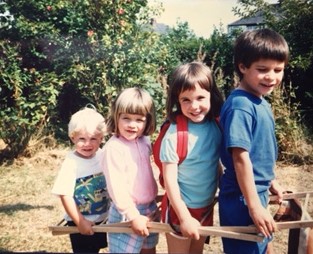 UNCRC Article 27 (4) states:

‘State Parties shall take all appropriate measures to secure the recovery of maintenance for the child from the parents or other persons having financial responsibility for that child.’

States have a moral, legal and institutional duty to recover child maintenance.
The issue 
Analytical Approach 
Findings 
Questions?
[Speaker Notes: Note room for others!]
The Issue
Social change – How to determine child support liabilities in in context of the social norm of gender equality in intact families?

Determine accurate/standard amounts child support systems must:
Track the whereabouts of both parents and children.
Track at least one, if not both parents’ employment and earnings.
Track social assistance benefit receipt of both parents’ .

This can last possibly all of a child’s childhood – and changes must therefore be tracked over many years.  
In addition ……
The Issue
Policies must also surveillance relationships and changes over time: 
Track the level of care shared between parents.
Track the parent with the liability – or track both parents if they both have a liability – whether they have:
A new partner
A new child
Policies are therefore firmly embedded in shifting social norms re - family practices and gender division of labour.
But must track relationships both inside AND outside the focal child’s household. DOUBLE TASK
CS policies also sit at the fulcrum of change when obligations to kin are questioned, rejected or renewed post separation.
The question
BIG:
How well are child support policies reacting to such social changes?
How far are they driving some social changes in post separation families? 

Smaller manageable question:
How do CS systems consider gender equality as an important policy principle?
Analytical Approach
New comparative study 15 countries (Hakovirta 2017).
National experts’ responses to questionnaire.
Analysis here – looks at one aspect of that data:
The key policy principles as identified by informants, and how changed (2006-2017).
This is qualitative data – not administrative data.
Analysis of informants perspectives on what is important.

Advantage  - insider perspective and interpretation of policy 	principles. 
Disadvantage – not every detailed aspect of systems are covered.
The findings are therefore ‘emergent policy principles’ from a 	comparative analysis of informants accounts. 
We are interested in how countries compare, not within 	individual countries.
Findings
Countries are grouped according to the main locus of responsibility for calculating FORMAL child support amounts:
Agency based – Court based – Hybrid systems.

5 Agency 	- AUS, DK, NZ, NOR, UK
6 Court 	- BEL: EST: FR: DE: POL: SP 
4 Hybrid 	- FN: ICE: SW: U.S.  

Useful way organise analysis – practical rather than theoretical.
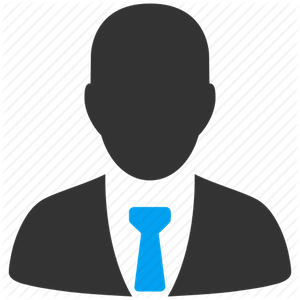 Findings
From analysis of informants’ accounts - range of policy principles emerged: 

Child’s Rights and Enforcement
Parental Duty
Child’s rights
Poverty alleviation
Enforcement 
Gender Equality Principle
Recognition of paternal care
Recognition of maternal income and employment
Child’s Rights and Enforcement
Parental Duty – most common policy principle
But stressed differently: 
Components described individually (parental duty for child’s health, education etc)
Permanence not revoked by remarriage (NOR & NZ).
Children treated equally regardless martial status (Germany)

Child’s Rights
Explicit 7 countries for original scheme (AUS: BEL: EST: ICE: NOR: SW: U.S.(Wisc). Not important principle re policy change 2006-17.

Discussed Re child’s STANDARD OF LIVING :
PROTECT CHILD: from fall in OR to maintain standard of living.  
SHARE Parents’ future prosperity
Discussed RE child’s right to have it spent on them (ICE & AUS):
ICE  - moral expectation 
AUS - 1/3 of CS can go direct to child (2008)
[Speaker Notes: Discussed Re child’s STANDARD OF LIVING :

PROTECT CHILD: From a fall OR to maintain it. 
Could do this different ways – Cost of child table – Index linking CS to cost of living 
SHARE Parents future prosperity

Question – UNCRC and child’s right interpreted differently: Is it about protection? Or a right to share?]
Child’s Rights and Enforcement
Poverty alleviation - Pre 2006
8 Countries important policy principle explicit or implicitly. BEL: DK: FN: DE: POL: NOR: SW & U.S.

Importance related to Advanced and Guaranteed /Child Maintenance schemes in all 4 Nordic countries in the 8  here (all except ICE). 

BUT unclear – if this principle embedded in interaction between CS with welfare benefits.  Guaranteed/ Advanced maintenance a child poverty measure from public funds

Only NZ  very clear poverty goal  lies in benefit system not in CS  system.
[Speaker Notes: FR In complex interaction – lone parent entitlement to benefits worked out and in turn then CS amount is calculated.  

POL abolished CM guaratee scheme replaced with social security benefits.]
Child’s Rights and Enforcement
Poverty alleviation – Post 2006

3 case studies: UK – FR – Poland

UK – Decoupled CS from social security system 2008 

FR – Coupled CS with social security system. And since 2016 become more interested in alleviating poverty among lone parent families.

POL – poverty reduction important pre and post 2006 – highly politicised
Abolished guaranteed maintenance scheme lone parents 2004
Replaced it with more benefits to social security system 
Large protest movement among lone parent families
Reinstated  guaranteed maintenance 2007 (though lesser value).
[Speaker Notes: LIS analysis UK FIN _DE – SP – AUS
Other analysis model families – UK US NZ AUS]
Child’s Rights and Enforcement
Closely tied to Child’s right is principle of enforcement 

3 Countries important policy principle (POL : FR: EST) (Court based) 

Commonly - find better ways to encourage payment – than just punish non-payment.  
FR – now social security system could enforce.
POL – v strong  policy reforms:  move from stigmatising to support pay.
EST – more penalties 2015 -  but also bailiffs to surveillance debtor and seize goods if non-pay again.
[Speaker Notes: Poland  from beginning of scheme make non –pay social unacceptable. STIGMATISING approach.
Criminal offence! 2015 LA@s to add names to National Debt Registry.
2017 – Language softened and given chance to pay debts.

Estonia – 2016 strong penalties licenses for hunting, gun ownership and car licence]
Gender Equality Principle
Very few said Gender equality an important policy principle

Recognition of paternal care:
6 Countries important point of debate: AUS:EST: FIN: SP: NZ: NOR
Most common change were post 2006  and included:
Waiving CS for low income Dads if contact with kids (AUS)
Changes in family law re custody / shared care (EST: FIN; SP)

Agency systems tended discuss formula – Court  family law changes.
Whilst other countries might account for shared care,  these 6 said  important principle for current debate
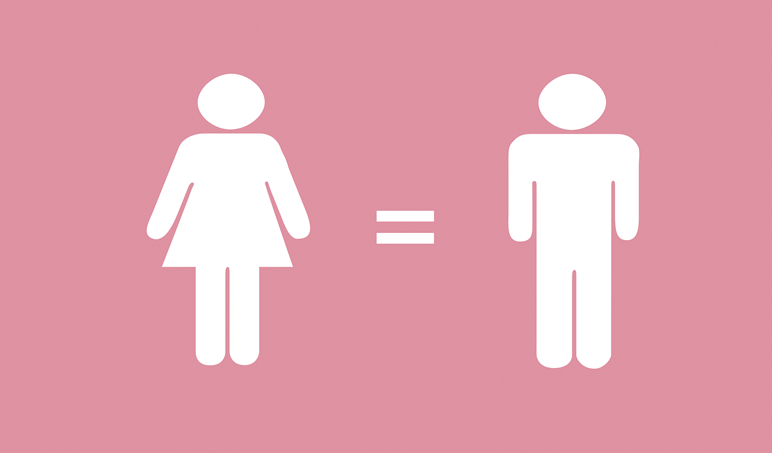 Gender Equality Principle
Recognition of maternal income and employment: 3 Countries .

NZ always an important principle from beginning
AUS 2008 – debates produced Incomes Share Formula = Both parents’ liable. 
NOR – Both parents equal responsibility to pay and care. V. Strong position:
If mum’s not working  - CS calculated on her imputed earnings.
Reason ‘protect Dad’s from undue costs’. 
Encourage maternal employment

NB: 6 countries routinely count maternal INC in CS 
AUS: NOR: BEL: FR: FN: SW.
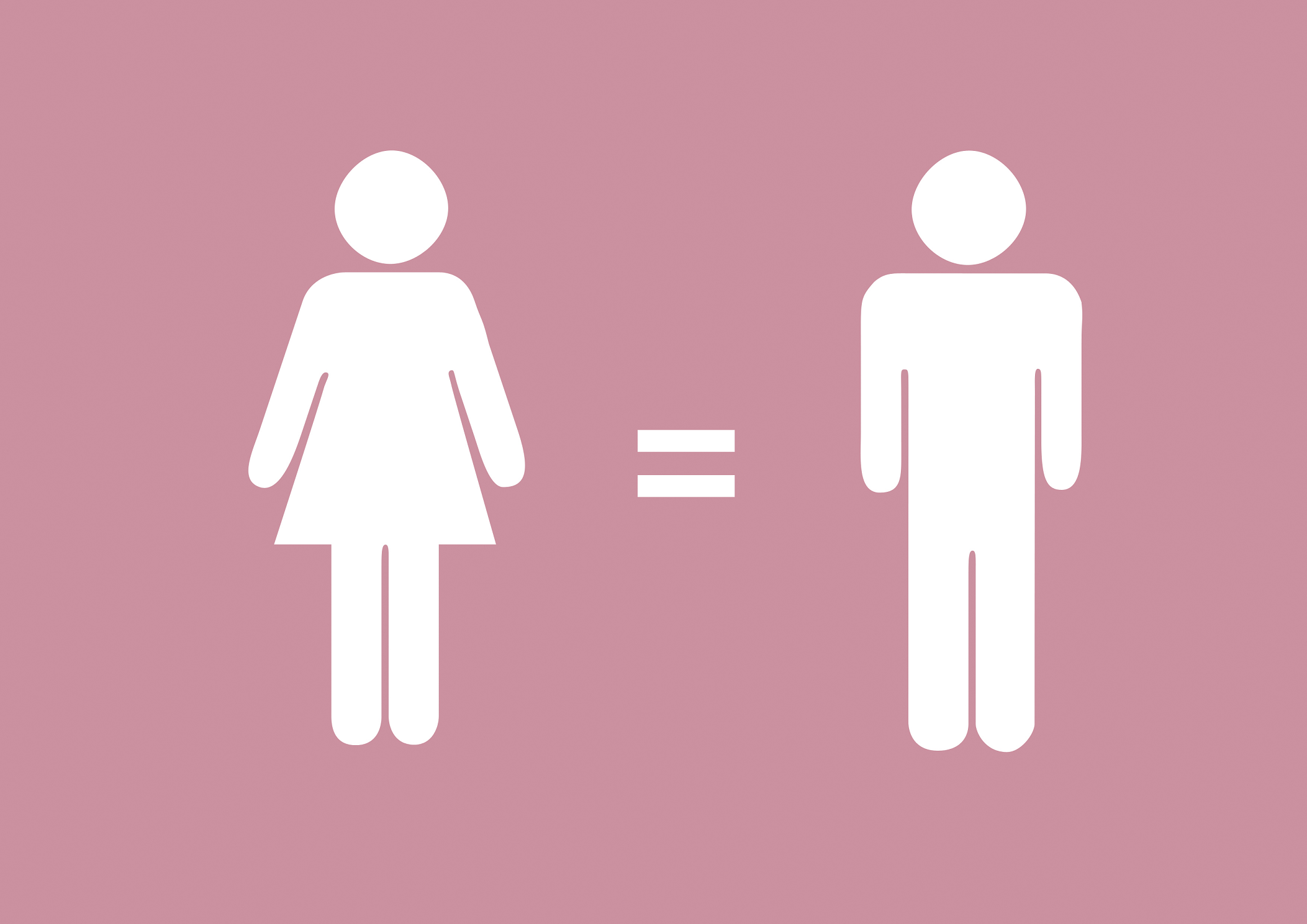 Conclusion
Policy Principles:

Parental Duty & Child’s Rights:
but expressed different types of duty/principles (protect child – OR child share standard of living)

Poverty Alleviation:
Not always explicit principle (only 8/15 mentioned it important)
Tied up Advanced/Guaranteed Maintenance (Nordic countries) and interaction with Social Security systems.
Contrast case studies 
UK decoupled CS;  FR coupled with Soc Sec systems; 
POL failed abolish guaranteed maintenance scheme.
Enforcement:
Stronger punitive measures important 3/15 countries – but muted by encouraging repay debts
Conclusion
Gender Equality

Less important principle than might think (6/15 countries) 
Court based CS systems:
Expressed in Family Law more recently re custody/divorce proceedings
Agency based systems:
discussed changes to formula. 
NOR stands out re behavioral manipulation of mothers
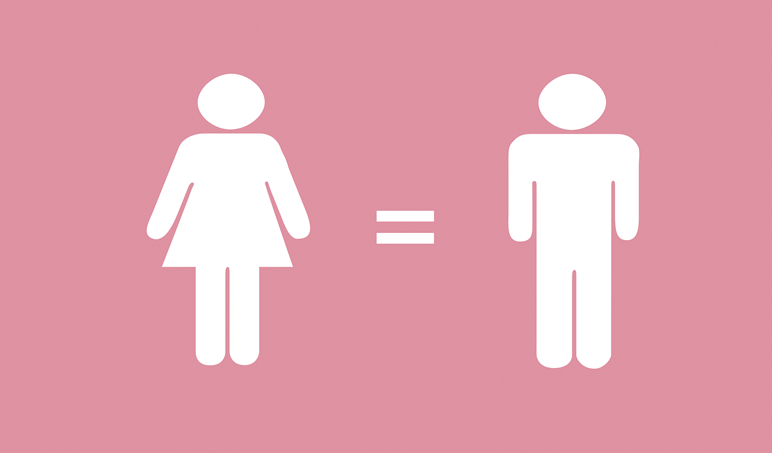 Questions
UNCRC and belief in  child’s right common BUT interpreted differently:
Is it about protection? Or a right to share? 

Is poverty reduction a common principle of CS? 
Not really - tied up in complex ways with Guaranteed and Advanced child maintenance schemes and in interactions with social security systems.
Responsibility fluid – move back and forward between social security and CS schemes. 
What are commonalities – if any – among advanced and guaranteed schemes?

Is gender equality an emerging common principle?
 Not really – but we know not just about shared care 
Need to know how GE expressed, what happening , where, why and to what effect?